Report from the Committee on Intercollegiate Athletics (CIA)
Mary K Boudreaux, DVM, PhD
Faculty Athletics Representative
CIA – Charge, Composition, Subcommittees
Student Athlete Eligibility – Initial Eligibility changes
Student Athlete Eligibility – Progress Towards Degree requirements
Graduation Success Rate (GSR) – data released in Fall 2013
Academic Progress Rate (APR) – data released in Spring 2013
Accolades – Rhodes Scholars 
	         1A FAR Academic Excellence Award
	         NCAA Postgraduate Scholarships
     	         Scholar All-Americans/C S C A A
	         SEC Academic Honor Roll
                      H. Boyd McWhorter Academic Awards
	         Brad Davis Community Service Awards
Auburn University Student Athletes 2013 Statistics
SEC FAR members
Visit NCAA.org
Charge of the Committee on Intercollegiate Athletics


The Committee on Intercollegiate Athletics shall:
 
recommend to the President the policies for the operation of the Intercollegiate 
Athletics program at Auburn University, 
 
(2) monitor for the President all aspects of the Intercollegiate Athletics Program at 
Auburn University for compliance with University policies, and with NCAA and SEC 
legislation. 
 
(3) assist the President and the Director of Athletics on any aspect of the 
Intercollegiate Athletics Program for which advice or assistance is requested.  

The Committee on Intercollegiate Athletics shall meet once per quarter and 
additionally as called by the President of Auburn University.
Composition of the Committee on Intercollegiate Athletics
	
	Mary K Boudreaux, Pathobiology, Chair
	Barbara Struempler,  CHS Nutrition and Dietetics
	Larry Teeter, Forestry & Wildlife Sciences
	James Barbaree, Biological Sciences
	Daniel Svyantek, Psychology
	Ann Beth Presley, CHS Consumer and Design Sciences
	Brian Connelly, Management-Business 
	Don Large, Executive Vice-President
	Jon Waggoner, Interim Vice President of Student Affairs
	C. Wayne Alderman, Dean of Enrollment Management
	Kevin Robinson, Executive Director of Internal Auditing
	Bryan Elmore, A & P Chair 
	Jennifer Richardson Holt, Staff Council Chair 
	Harrison Mills, SGA President
 
	Ex-Officio Members
	Jay Gogue, President
	Timothy Boosinger and Constance Relihan, Office of the Provost
	Jay Jacobs, Athletics Director
	Rich McGlynn, Senior Associate Athletics Director
Subcommittees of the Committee on Intercollegiate Athletics
	

     Academic Standards Subcommittee—Larry Teeter, Chair
     Awards Subcommittee—James Barbaree, Chair
     Compliance Subcommittee—Mary K Boudreaux, Chair
     Drug Education/Testing Advisory Group—Randall Clark, Chair
     Equity, Welfare, and Sportsmanship —James Barbaree, Chair
     Priority and Seating Subcommittee—Larry Teeter, Chair
     Athletics Department Seminar Series – Barbara Struempler, Chair
New NCAA Division I Initial-Eligibility Academic Requirements 

For college-bound student-athletes enrolling full time at an NCAA 
Division I college or university on or after August 1, 2016, there are 
three possible academic outcomes: 

Full qualifier = competition, athletics aid (scholarship), and practice
	 the first year. 
2.  Academic redshirt = athletics aid the first year, practice in first 
	regular academic term (semester or quarter). 
3.  Nonqualifier = no athletics aid, practice or competition the first year.
High School students will need to meet the following requirements 
to receive athletics aid, practice and compete their first year: 

16 core courses in the following areas: 
4 years English
3 years math at Algebra I level or higher 
2 years natural or physical science 
	(one lab if offered at any high school attended) 
1 year additional English, math or natural/physical science 
2 years social science  
4 years additional from areas above or foreign language, philosophy 
               or comparative religion. 

Minimum GPA of 2.300 required in those 16 core courses. 

Graduate from high school.
Core-course progression

Must complete 10 core courses before seventh semester of 
	high school (e.g., senior year). 
Of the 10 core courses completed, seven must be in the 
	area of English, math, or science. 
These 10 core courses become “locked in” for the purpose 
	of core-course GPA calculation. 
A repeat of one of the “locked in” courses will not be used 
	if taken after the seventh semester begins.
Student Athlete Eligibility		40-60-80 Rule
Once in college, student-athletes must make steady progress toward 
degrees.    Student-athletes must complete coursework 
required for a degree in the following time frame:

40 percent by the end of their second year, 

60 percent by the end of their third year, 

80 percent by the end of their fourth year. 

Student-athletes are allowed five years to graduate while receiving 
athletically related financial aid.   

All student-athletes must earn a minimum of six hours each term to be 
eligible the next semester.
From NCAA.org
Graduation Success Rate (GSR)
The NCAA developed the Division I Graduation Success Rate in response to 
college and university presidents who wanted graduation data that more accurately 
reflect the mobility among all college students today. 

The rate measures graduation rates at Division I institutions and includes 
student-athletes transferring into the institutions.   

It differs from the rate mandated by the federal government, which does not 
count incoming transfer student-athletes and counts student-athletes who 
transfer out as not having graduated, regardless of whether they actually did. 

The Graduation Success Rate also allows institutions to exclude from the computation 
student-athletes who leave their institutions before graduation, so long as they would 
have been academically eligible to compete had they remained.
From NCAA.org
Federal Graduation Rate (FGR) vs. Graduation Success Rate (GSR)

•FGR assesses only first-time full-time freshmen in a given cohort and only counts 
them as academic successes if they graduate from their institution of initial 
enrollment within a six-year period. It makes no accommodation for transfers into 
or out of an institution. 

The rate is very limited because it ignores the large number of transfer students in
higher education, but it is still the only rate that allows a direct comparison between 
student-athletes and the general student body.

•GSR begins with the federal cohort, and adds transfer students, mid-year enrollees,
 and non-scholarship students (in specified cases) to the sample.  Student-athletes 
who leave an institution while in good academic standing before exhausting athletics
eligibility are removed from the cohort of their initial institution. 

This rate provides a more complete and accurate look at actual student-athlete 
success by taking into account the full variety of participants in Division I athletics 
and tracking their academic outcomes.
From NCAA.org
Comparison of Graduation-Success Rates and Federal 
Graduation-Rate Cohorts (2003-2006 Entering Classes)

					Federal Rate	GSR	
Enrolled (Under Federal Definition)		82,552		82,552	
Enrolled as Frosh in January			          0	                    2,549	
Two-Year College Transfers			          0	                    9,604	
Four-Year College Transfers			          0	                    8,364	
Non-Scholarship Athletes
(Only at Schools Not Offering Aid)		          0	                    11,617	
Total Enrolled				82,552	               114,686 (+38.9%)	
Allowable Exclusions 
(Death, Military, Church Mission, etc.)		      326	                       427	
Left Eligible				          0	                 20,949
Participants No Longer Sponsored By		          0                         1,609
        Institution	
Total Denominator	               			82,226	                 91,701 (+11.5%)
Both the GSR and FR evaluate  a six-year graduation rate (% of students graduating 
by end of their sixth year – or before the 7th Fall)
From NCAA.org
Auburn University GSR Historical  Trends
2013 = 2003 to 2006 cohort
M & W Tennis = 100%/86%
Football = 70%
Soccer = 86%
Volleyball = 60%
M &W Golf = 57%/100%
Gymnastics = 90%
M & W Basketball = 58%/92%
Equestrian = 88%
M & W Tennis = 100%/86%
Football = 70%
Soccer = 86%
Volleyball = 60%
2013 Average GSR Rate (%) of Last 4 CohortsDivision I and SEC Student-Athletes
Graduation Success Rate by Sport   2003 – 2006 cohorts  (n = 324)
Men’s Sports           GSR          FR                     Women’s Sports                   GSR        FR
    Baseball                      48           27                      Basketball                               92         69
    Basketball                   58           50                      C/C Track                                70         69
    CC/Track                     70           54                      Equestrian                              88         68
    Football                      70           61                      Golf                                         100       83
    Golf                  	      57          80                      Gymnastics                              90        62
    Swimming                  74           58                      Soccer                                      86        74
    Tennis                       100         100                     Softball                                     88        68
                                                                                  Swimming                                88        70
                                                                                  Tennis                                       86        43
                                                                                  Volleyball                                 60        23
Graduation Rates  All Students (%)  2003 – 2006/6 cohorts  (FED Rate)                          
Division I      (n = 2,963,437)         Auburn      (n = 15,522)                AU Student Athletes (n = 324)
Men              61		      Men               64			 Men             54
Women        65                                Women         70                                      Women       65
Combined    63                                Combined     67                                     Combined   60
Student Athletes Graduation Rates  (GSR %)  2003 – 2006

Division I    (n = 82,223)		Auburn    (n = 324)
Men	    	75			Men	  	68
Women       	88                          	Women      	84
Combined   	81			Combined  	75
Academic Progress Rate (APR)
While eligibility requirements make the individual student-athlete 
accountable, the Academic Progress Rate (APR) creates a level of 
institutional responsibility. 

The Academic Progress Rate is a Division I metric developed to track
the academic achievement of teams each academic term.

Each student-athlete receiving athletically related financial aid earns
one retention point for staying in school and one eligibility point for 
being academically eligible. 

A team’s total points are divided by points possible and then 
multiplied by one thousand to equal the team’s APR.
From NCAA.org
Academic Progress Rate Calculation Example

A Division I Football Bowl Subdivision team awards the full complement of 85 
grants-in-aid.   If 80 student-athletes remain in school and academically eligible, 
3 remain in school but are academically ineligible and 2 drop out academically 
ineligible, the team earns 163 of 170 possible points for that term. 

Divide 163 by 170 and multiply by 1,000 - team’s APR  that term is 959.

The NCAA calculates the rate as a rolling, four-year figure that takes into account all 
the points student-athletes could earn for remaining in school and academically 
eligible during that period. Teams that do not earn an APR above specific benchmarks
face penalties ranging from scholarship reductions to more severe sanctions.

Teams that score below 925 and have a student-athlete who both failed academically
and left school (0 for 2) can lose scholarships (up to 10 percent of their scholarships
each year) under the immediate (contemporaneous) penalty structure.
From NCAA.org
The APR penalty structure was significantly revamped in 2011, effective with the 2012-13 academic year.
After sitting at a 900 APR for the first five years of the 
program, the penalty benchmark will slowly increase 
over the next several years. 

Teams are required to earn a 900 four-year APR 
in 2012-13 and 2013-14. 

The benchmark is raised to 930 for 2014-15 and beyond.
From NCAA.org
Penalty Structure for multi-year APR of less than 900/930
Level 1 – Practice penalties  (4 hours/day/week of practice in season resulting in 16 
hours per week rather than 20 and 5 days per week rather than 6, to be replaced 
with academic activities.

Level 2 – Adds out of season practice restrictions (4 hours per week), cancellation of 
nontraditional season or spring football and for sports without a nontraditional 
season, a 10% reduction in contests and length of season.

Level 3 – Menu of options including financial penalties, restricted NCAA membership, 
coaching suspensions for a designated number of contests and/or recruiting, 
restricted access to practice for incoming student-athletes that fall below 
predetermined academic standards and multi-year postseason competition bans.  
Teams will be subject to Level 3 penalties until APR improves. The Committee on 
Academic Performance has the discretion to apply appropriate penalties once 
teams have fallen below the benchmark for three consecutive years.
From NCAA.org
Minimum APR changed from 925 to 930 for Division I postseason competition
Postseason 	Multiyear APR for              	                Two most recent years average
Competition 	for Postseason Eligibility		APR for Postseason Eligibility
Year						                        


2012 – 2013	Four year APR of 900     OR	                  Two most recent years average
                                                                                                                       at or above 930

2013 – 2014	Four year APR of 900     OR		Two most recent years average
						               at or above 930

2014 – 2015	Four year APR of 930     OR		Two most recent years average
						               at or above 940

2015 – 2016 	Four year APR of 930		                          NA
and beyond
From NCAA.org
Accolades
Rhodes Scholars
In 2009 Jordan Anderson, the men’s swimming and diving captain, was awarded a 
Rhodes Scholarship. 

In 2010 Erica Meissner, the women’s swimming and diving team captain, and 
gymnast Krissy Voss were Rhodes Scholar finalists.

In 2011 Dan Mazzaferro, the men’s swimming and diving captain, was a Rhodes 
Scholar finalist.

In 2012 and 2013 Ashton Richardson, football, was a Rhodes Scholar Finalist.

Auburn is the only SEC institution to have 5 student-athletes as finalists in the 
last 5 years.
Special thanks to Paul Harris
From NCAA.org
1A FAR Academic Excellence Award
Student-Athlete		GPA	Major				Sport
Mackenzy Harper		4.0	Accounting			Volleyball
Ashton Richardson		3.91	Animal Sciences, Pre-Vet		Football
Katherine Culwell		3.80	Finance				Volleyball
Leslie Roper		3.81	Finance				Equestrian
Kyle Owens		3.87	Biomedical Sciences, Pre-Med	Swimming
Lindsey Norberg		3.86	Animal Sciences, Pre-Vet		Swimming
Lauren Norberg		3.88	Animal Sciences, Pre-Vet		Swimming
Criteria for the award:  
Awarded a BS in the previous year         (9-1-2012 to 8-31-2013)
Cumulative GPA of 3.8 or above upon graduation
3.   Participated in at least 2 years of intercollegiate athletics at a Football Bowl
Subdivision (FBS) institution in a sport sponsored by an FBS conference.
NCAA Postgraduate Scholarship winners in 2013


	Stuart Ferguson – Swimming & Diving 

	Kyle Owens – Swimming & Diving
The NCAA Postgraduate Scholarship is considered one of the highest 
academic honors a student-athlete can receive.

The award measures success beyond the playing field, encompassing 
academic accomplishments, campus involvement, community service, 
volunteer activities and demonstrated leadership.   

174 NCAA senior athletes across all sports and divisions are chosen 
each year and receive a $7,500 grant to pursue post-graduate education.
Auburn Student-Athletes 2012 -2013
5 student-athletes were awarded NCAA Postgraduate Scholarships

 3 student-athletes were NCAA Walter Byers Scholarship finalists
Walter Byers Scholarship –NCAA’s highest Academic Award
One male and one female student-athlete are annually awarded.
The stipend for each Byers Scholarship is $24,000 for an academic year. 
The grant may be renewed for a second year with evidence of the scholar's satisfactory performance and progress.

Recognizes outstanding academic achievement and potential for success in 
postgraduate study. 

A Byers Scholar will be recognized as one who has combined the best elements of mind 
and body to achieve national distinction for his or her achievements, and promises 
to be a future leader in his or her chosen field of career service.
From NCAA.org
The Auburn Swimming and Diving Team had 20 student-athletes,
     the most in the SEC, selected as Scholar All-Americans by the 
     College Swimming Coaches Association of America.


     The Auburn women were named to the CSCAA Team Scholar 
	All- America list with a 3.23 GPA. 
     
    The men's team also earned national honors with a 3.02 overall GPA.


     Founded in 1922, the College Swimming Coaches Association of America    
     is the oldest professional organization of college coaches in America. 
     The CSCAA is dedicated to serving and providing leadership for the 
     advancement of the sport of swimming and diving at the collegiate level.
Criteria for SEC Academic Honor Roll
A student-athlete must have a grade point average of 3.00 or above for 
either the preceding academic year (two semesters or three quarters) or have a 
cumulative grade point average of 3.00 or above at the nominating institution. 

(2) If a student-athlete attends summer school, his/her grade point average during 
the summer academic term must be included in the calculation used to determine 
eligibility for the Academic Honor Roll. 

(3) Student-athletes eligible for the Honor Roll include those receiving an athletics 
scholarship, recipients of an athletics award (i.e., letter winner), and non-scholarship
 student-athletes who have been on a varsity team for two seasons. 

(4) Prior to being nominated, a student-athlete must have successfully completed 
24 semester or 36 quarter hours of non-remedial academic credit toward a 
baccalaureate degree at the nominating institution. 

(5) The student-athlete must have been a member of a varsity team for the sport’s 
entire NCAA Championship segment.
219  Auburn Student-Athletes SEC Academic Honor Roll


	      The 2012-13 Winter SEC Academic Honor Roll 
	             2012 Spring, Summer and Fall terms
              1 M. Basketball, 3 W. Basketball, 12 Gymnastics, 
                      15 M. Swimming, 12 W. Swimming

                         The 2013 Spring SEC Academic Honor Roll 
                     2012 Summer, 2012 Fall and 2013 Spring terms
          12 Baseball, 31 Equestrian, 9 M. Golf, 7 W. Golf, 11 Softball, 
  4 M. Tennis, 8 W. Tennis, 25 M. Track and Field, 24 W. Track and Field

                          The 2013 Fall SEC Academic Honor Roll      
                            2013 Spring, Summer and Fall terms
                           22 Football, 11 Soccer, 12 Volleyball
SEC H. Boyd McWhorter Postgraduate Scholarship
Recognizes student-athletes, one male and one female, for outstanding and 
meritorious academic and athletic achievements during their entire college career.
                       
                         Two from each SEC school, $7500 each

                     Minimum cumulative undergraduate GPA of 3.2

Demonstrated qualities of leadership that bring credit to the student-athlete, the 
Institution, intercollegiate athletics and the goals and objectives of higher education.

       The 28 SEC student-athletes compete for SEC Scholar Athlete of the Year.

FARs evaluate and rank all 28 students.  Based on FAR rankings the list is 
	narrowed to 3 to 4 Finalists per category.
  
National award winners are determined from the Finalist list by the SEC FARs at 
	their March meeting.      2 students chosen - $15,000
Brad Davis SEC Community Service Postgraduate Scholarship
Recognizes outstanding and meritorious community service achievements by one 
male and one female student-athlete during their entire college career.

                              Two from each SEC school, $5000 each

                      Minimum cumulative undergraduate GPA of 2.75

Demonstrated a commitment to serving others in the university or other communities
through participation in various service projects and activities, demonstrated qualities 
of leadership bringing credit to the student-athlete, their institution, intercollegiate 
athletics, and the goals and objectives of higher education.

           The 28 SEC student-athletes compete for Service Leader of the Year.

FARs evaluate and rank all 28 students.  Based on FAR rankings the list is 
	narrowed to 3 to 4 Finalists per category.

National award winners are determined from the Finalist list by the SEC FARs at 
	their March meeting.      2 students chosen - $10,000 each
Auburn University Student Athletes    Fall Semester 2013
Average Team GPA for Semester				3.09
Average Team Cumulative GPA				3.12
Average Individual Student Athlete GPA for Semester	2.85
Average Individual Student Athlete Cumulative GPA		2.91
Total Student Athletes with 3.00+ 			          278 (54.51%)
Top Team GPA for the Semester	Volleyball		3.46
Top Team Cumulative GPA		Volleyball		3.46
Team with most 3.00+ GPAs		Football 		 37
Team with Highest % 3.00+ GPAs	Women’s Golf		88.89%
Student-Athletes on Track to Graduate with Honors		156
Statistics provided by Dr. Gary Waters, Senior Associate Athletics Director, Student Services
Enrollment of Student-Athletes by College/School
College/School				Number of Student Athletes (%)

Agriculture					10      (2)
Architecture, Design, & Construction		12      (3)
Business						122  (22)
Education					90    (17)
Ginn/Engineering				35      (6)
Forestry & Wildlife Sciences			1       (0.2)
Human Sciences					26      (5)
Liberal Arts					175   (32)
Nursing						6         (1)
Pharmacy					1       (0.2)
Sciences & Mathematics				56    (10)
Inter-Disciplinary Studies				9        (2)
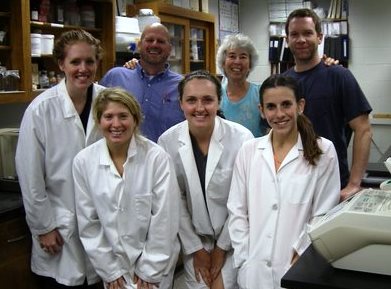 Summer 2013 – 3 student-athletes and 1 veterinary student working in the lab.

Maddie Barnes – Soccer; Melena Smith – Equestrian; Erica Kolakowski – Track and Field/XC
Spring Semester 2014          Jason Miller – Track and Field/XC; Caitlin Moran – Equestrian
SEC Faculty Athletics Representatives
Provosts		  	  1  	Vanderbilt
Associate Deans        	  2  	Alabama, University of Mississippi
Department Heads/Chairs   3  	Arkansas, Florida, Mississippi State
Professors	  	  8  	Auburn, Georgia, LSU, Kentucky, S. Carolina,
				 Tennessee, Missouri, Texas A&M
Engineering			1
Kinesiology			1
Sports Management		1
Law				3
English				1
Ag Economics			1
Economics			1
Educational Leadership		1
Psychology			1
Veterinary Medicine		1
Management			1
Physics				1
Kevin Whitaker, University of Alabama,  Assoc Dean for Academic Programs, Assoc Professor of 
Aerospace Engineering and Mechanics 
 
Sharon Hunt, University of Arkansas, Depart Head, Depart of Health Science, Kinesiology, 
Recreation and Dance  
 
Michael Sagas , University of Florida, Prof and Chair, Depart of Tourism, Recreation, and Sport Management
 
David Shipley, University of Georgia, Former Law School Dean, Professor of Law
 
Joseph Fink, University of Kentucky, Prof of Pharmacy Law and Policy (Pharmacy  degree and Law degree)
 
Bill Demastes, Louisiana State University,  Alumni Professor of English
 
Ron Rychlak, University of Mississippi, Associate Dean for Academic Affairs and Professor of Law
 
Steve Turner, Mississippi State, Department Head and Professor, Department of Agricultural Economics
 
Zach Kelehear, University of South Carolina, Professor of Educational Leadership and Policies
 
Don Bruce, University of Tennessee, Professor, Center for Business and Economic Research
 
Richard McCarty, Vanderbilt, Provost and Vice Chancellor for Academic Affairs and Professor of Psychology

Tom Adair, Texas A&M, Professor, Department of Physics and Astronomy

Lori Franz	, University of Missouri, Professor, Management, Trulaske College of Business
Auburn student-athletes not only become well-educated, they also develop excellent time management skills and a sense of community that is  unique to Auburn University.  

Their success relies on the cooperation of faculty, counselors, coaches, sport administrators, and the students themselves.

Student athletes cannot succeed without being both academically
and athletically prepared.

For the faculty and staff who have helped and continue to help inspire our students to be the best that they can be, in the classroom and on the playing field (court, track, pool, horse):

			THANK YOU!
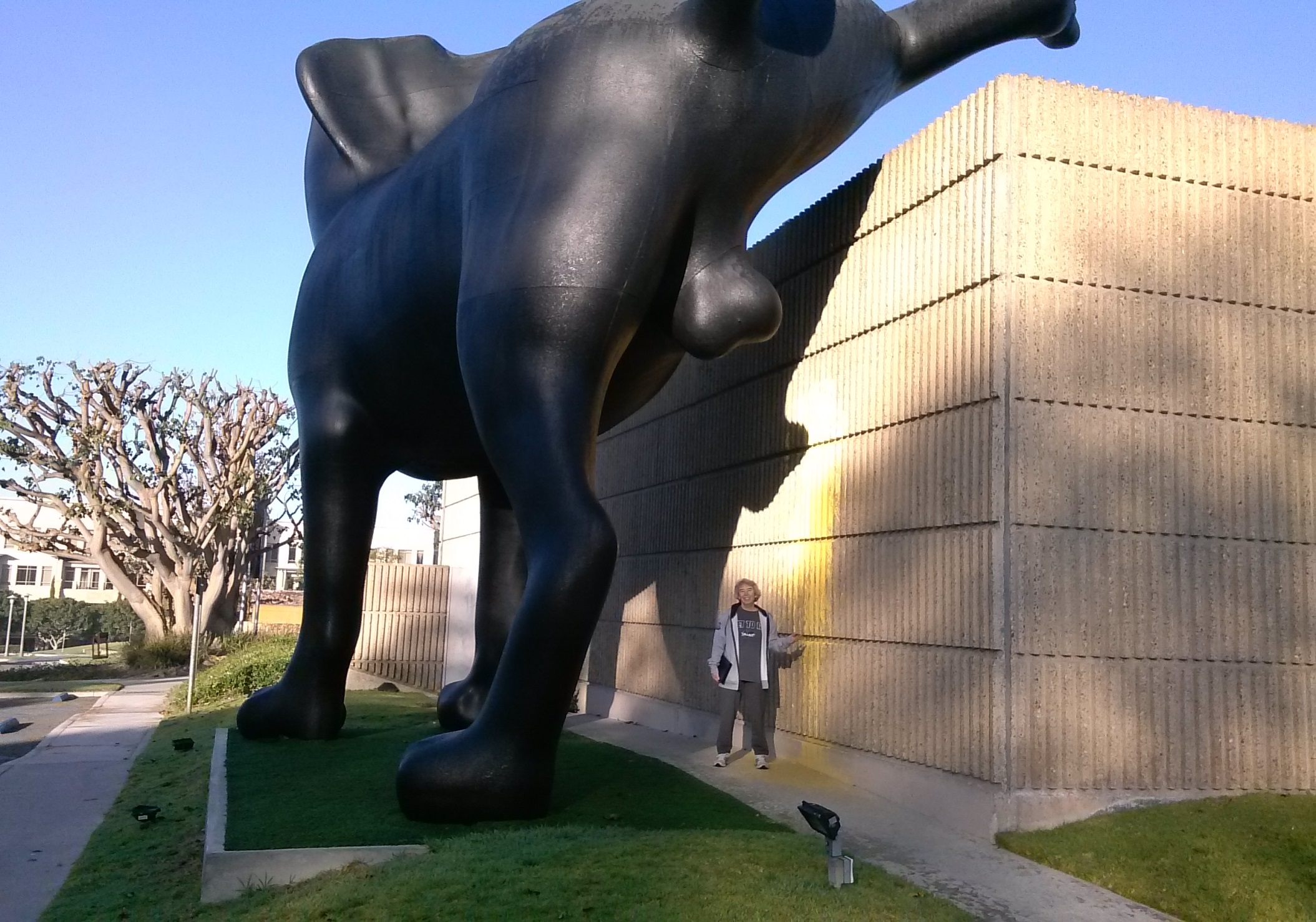 Orange County California Museum of Art
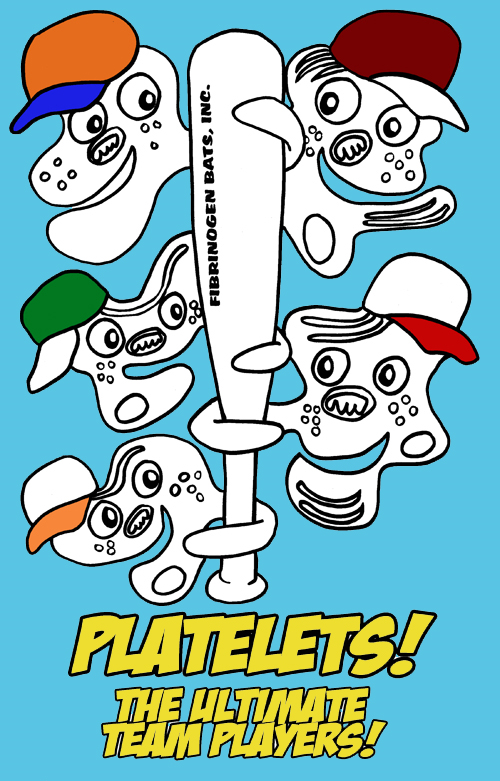